Operations Research to Policy orWhat’s the point of all those pretty graphs and charts?
Kenny Sherr
OR Mini-course
July 31, 2009
Overview of Presentation
Brief introduction to policy-related elements of OR

Examples of where OR has failed and succeeded in impacting policy

Concrete steps to consider in your research careers
Why policy?
I’m a researcher, why do I have to consider policy?

Goal of OR is not the results, but to lead to change 
OR is a tool to improve operations
Ideal Cycle
What do I need to consider?
Is policy setting a linear, rational process?

In policy context data don’t stand alone

Your challenge is to figure out how to maneuver data most effectively in your system
Who to engage? Which levels do I need to intervene at?
What are the personal dynamics?  Agendas to consider? Interests? Relationship histories?
What constraints to consider?
Who to engage?
Who defines the problems? 
Who sets the priorities? 
Whose policy is it?

Usually differs by the systems level

Careful of frequent changes
Who to engage  Consider Level of Involvement
What dynamics are present?
Need to place OR within complicated dynamics that are locally dependent
What agendas are out there?
Interests?
Personal & professional histories?
What Constraints to Consider?
Important contextual factors define possibilities
“Political Will” (what is it?)
Resource constraints
Where (who) do they come from and what’s the probability they will change?
National trade offs
Donor priorities
SAPs, wage bill caps
Process constraints—budget planning, procurement systems
Program Constraints Consider Level of Involvement
OR is a problem-solving tool that depends on the policy context
Is it the “right job”?

Is it the right tool?

Does everyone know how the tool works?

Are there resources to run the tool?

Does it make the job easier?
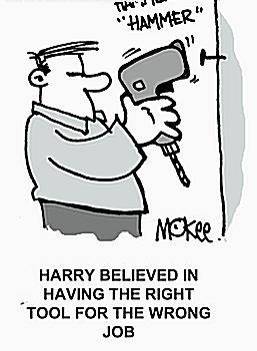 OR/Policy Linkage Examples
Traditional birth attendants (failure)

Syphilis screening in pregnancy (success)

Intermittent Preventive Treatment for malaria in pregnancy (success)
Evaluation of Impact of Traditional Birth Attendants in Rural Mozambique (1)
With donor support/pressure, the MOH implemented a TBA program to reduce maternal/neonatal mortality 
 
Over 8 years, a NGO trained >300 TBAs; support included supervision, equipment, refresher courses

Post training surveys showed that TBAs had improved knowledge of obstetric emergencies and skills to manage them

An evaluation was planned to assess whether the program had met its initial goals
Evaluation of Impact of Traditional Birth Attendants in Rural Mozambique (2)
Design: retrospective cohort study comparing maternal and newborn outcomes in 40 communities with TBAs and 40 without 

Women interviewed on
Type of provider during last pregnancy/birth
Outcome of pregnancy/childbirth for mother/child
Evaluation of Impact of Traditional Birth Attendants in Rural Mozambique (3)
Results: 30% of pregnant women with access to TBAs used them; 40% birthed at health facilities

70% of women preferred health facility midwives for their next birth; however, most users of TBAs preferred TBAs

Mortality rates similar across type of birth attendance

Policy eventually shifted over time away from the TBA and towards improving maternities
5 years after study…
TBA OR to Policy
Right tool, right question, but wrong timing 
Key decision-maker rejected it because of her investment in the program and donor support

Insufficient engagement of the right people from the outset 

Findings not adopted or integrated until there was a change in staff at the MOH level
And global transition away from TBAs
Syphilis Screening in Pregnancy (1)
1978:  Universal antenatal syphilis screening made national policy in Mozambique; sporadic & uneven screening

1993:  Prenatal Syphilis Screening Feasibility Study 
11 health facilities, training, development of a facility registry book, externally purchased RPR
Rapid increase in RPR screening (<5% to 80%)
Advocacy: 
Presentations (provincial & national level conferences, Minister of Health, Council of National Directors)
Article and editorial in national medical/health journal
Multiple informal meetings with MOH, UN, Bilaterals
Pilot intervention, 1993-9411 Health Posts - Manica Province, Mozambique
Lack of reagents
Transport costs
Lab charges
Vacations, seminars
All above issues Poor motivation
Syphilis Screening in Pregnancy (2)
1996:  Syphilis screening made a key element in national 5-year plan

Provincial Medical Director in Manica province adopted program as a priority

Increased total screening rate of pregnant women to 50-60% in health facilities with laboratories (one province)
Syphilis Screening in Pregnancy (3)
1998:  Syphilis screening extended to all districts in neighboring province 
Percentage of ANC attendees tested increased to 80% at the health facilities with laboratories

Over 7,000 RPR positive women identified per year (~70% treated)

1999:  Sustained results with no donor input
Syphilis Screening in Pregnancy (4)
2000:  Free treatment for pregnant women as a national norm & MCH nurses empowered to treat RPR+
	Treatment rate increased to 90%

2003:  Introduction of rapid treponemal Immunochromatographic strip test pilot project (with MOH/Gates Foundation) 
Number of facilities screening increased from 45 to 132 (100% of those with ANC) 
Percentage of ANC attendees tested increased to 93% 
Over 80,000 women tested annually
Over 8,000 syphilis positive women identified per year (96% treated)
Syphilis Screening in Central Mozambique, 1998-2004
Which test do
You prefer to 
Use in this 
Facility?
Syphilis Screening in Pregnancy (5) 
Health Worker Satisfaction Survey
30
27
25
20
Number of Answers
15
13
10
4
5
0
0
RT
Nurses
Laboratory Technicians
RT
RPR
RPR
“Takes less time…” “…Can be used in health facilities without laboratories…” “…Is easy to read…” “…Doesn’t require much blood…” “…Reduces the waiting time of the mothers…”
Syphilis Screening in Pregnancy (6) Cost-effectiveness analysis of RPR/strip test (US$)
Syphilis Screening in Pregnancy (7)
Strip test has become national policy

For use in facilities without laboratories
Procured directly by the MOH
Syphilis Screening in Pregnancy (8)Determinants of Program Success
Constant advocacy

Close partnership with MOH

Frequent monitoring and evaluation, and operations research

Right tool for the right job and right time
Problem was a priority of policymakers
Tests were available and cheap (RPR), or innovations were appropriate, responded to need, and made life easier (strip test)
Syphilis Screening in Pregnancy (9)Ongoing Difficulties
Personnel shortage 

Late ANC attendance

Stockouts of program supplies

Laboratory quality

Partner treatment

Parallel activities and information systems
Intermittent Preventive Treatment for Malaria in Pregnancy (1)
Background
Malaria in pregnancy the leading cause of LBW in Mozambique
RCTs demonstrated efficacy of IPT
Global focus and donor pressure on IPT/RBM
Delays in Mozambique due to power dynamics on who ‘owned’ malaria in pregnancy
Funding available to get started
[Speaker Notes: Usou-se como metodologia….ler o slide]
Intermittent Preventive Treatment for Malaria in Pregnancy (2)
Methodology
Pilot project carried out with MOH in 10 facilities to assess feasibility and gather program data
Administration of 3 doses of Fansidar (SP) to pregnant women in antenatal care
Counseling on bednet usage (no funds nor MOH buy-in for distribution)
Monitored program outputs, cross-sectional survey on parasitemia & anemia prevalence
[Speaker Notes: Usou-se como metodologia….ler o slide]
Intermittent Preventive Treatment for Malaria in Pregnancy (3)
Program Results

Receiving SP
1st ANC visit: 75.9%
2nd ANC visit: 95.7%

Use of bednets
1st ANC visit: 4.5%
2nd ANC visit: 13.5%
[Speaker Notes: Usou-se como metodologia….ler o slide]
Intermittent Preventive Treatment for Malaria in Pregnancy (4)
Prevalence Study Results

Maternal parasitemia 
0 doses SP	37.4%
1 dose SP	4.4%
2 doses SP	2.8%

Severe maternal anemia
0 doses SP	8%
1 dose SP	6.3%
2 doses SP	2.9%
Intermittent Preventive Treatment for Malaria in Pregnancy (5)
Subsequent steps

IPT was shown to be effective and feasible; quickly adopted as national policy and rolled-out nationwide
Including bednets
Intermittent Preventive Treatment for Malaria in Pregnancy (5)
Determinants of program success
Timing was right  provided in-demand information
Right ‘tool’  approach was simple, rapidly implementable, desirable to health workers and policy makers
Strong relationship with key decisionmaker and provincial managers from outset facilitated
Rapid implementation
Frequent presentation of interim results
Rapid translation of resultspolicy
Policy and PDSA
PLAN: Define the problem jointly
DO: Interventions that make sense in the context
STUDY: Involve local researchers, health workers and community to build local capacity with research
ACT: Cooperative action to address policy of constraints
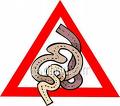 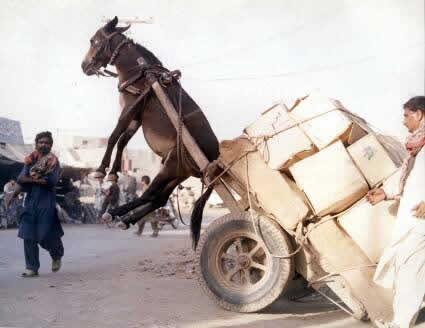